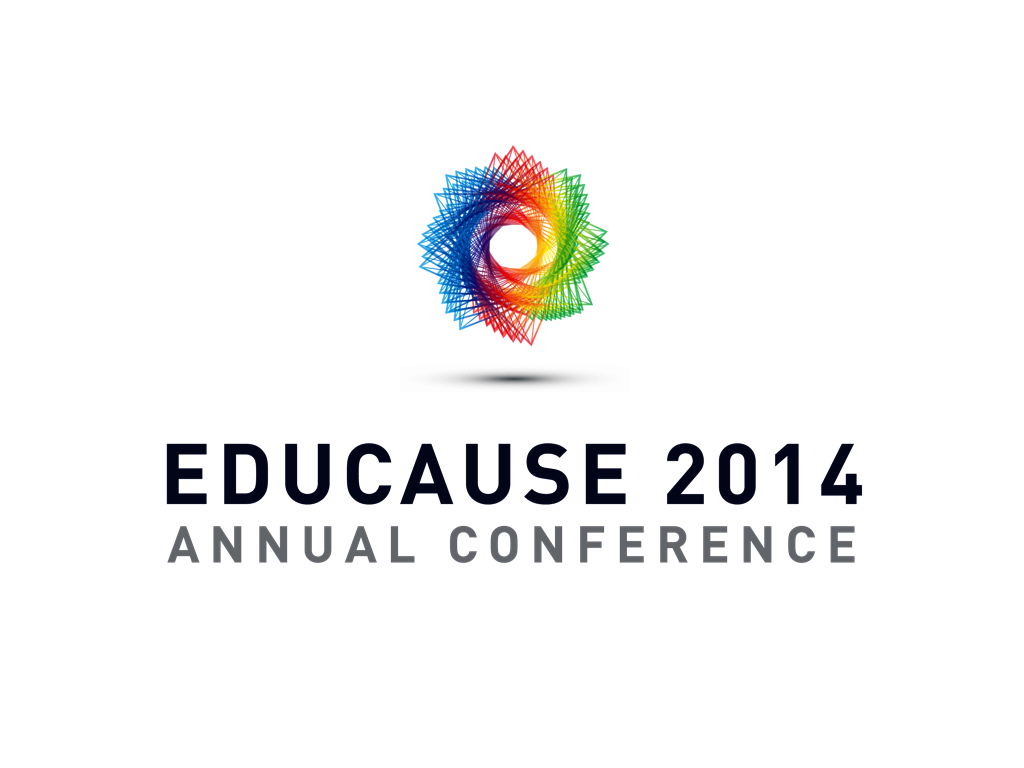 The Browning Letters Project:
Preservation for Digital Humanities
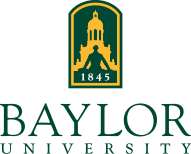 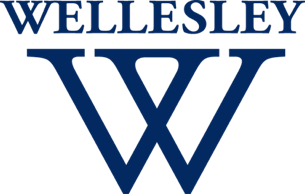 Ian Graham
Pattie Orr
Darryl Stuhr
Wellesley College
[Speaker Notes: PATTIE:

Intro - read bios]
The Browning Letters Project:
Preservation for Digital Humanities
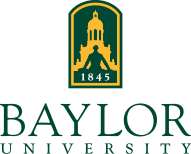 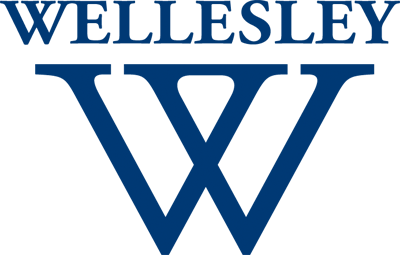 [Speaker Notes: PATTIE:

Why would we want to do this?]
Armstrong
Browning Library
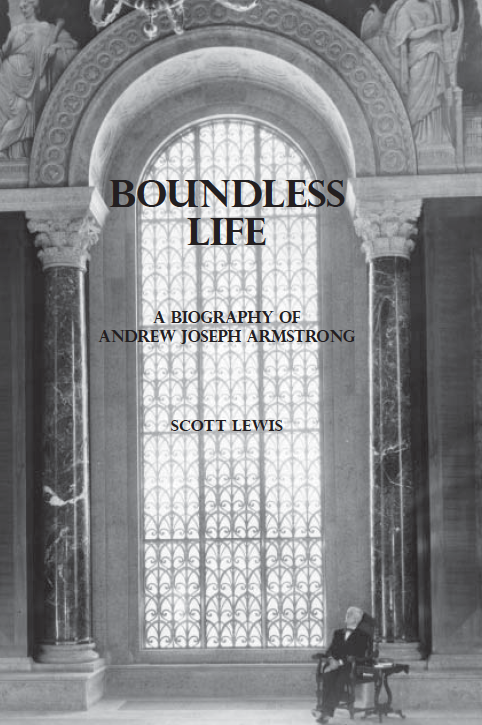 [Speaker Notes: PATTIE:]
Baylor-Wellesley Connection
Timeline
1922
2012
2007
[Speaker Notes: PATTIE:

When did this project start?.
1922 — correspondence from Fannie Browning about the Wellesley Browning Collection
1930 — Armstrong’s desire for the courtship letters but Wellesley’s purchase of them
2007 — Wellesley
2011 — Wellesley donation and Project Meeting
2012 — First deadline — 2012 (575 courtship + 800 Baylor-owned letters)]
Happy Valentine’s Day
2012
[Speaker Notes: PATTIE:

First Launch Valentine’s Day 2012

The original story from Feb. 12, 2012 appeared nationally and internationally in more than 400 outlets, like:
Washington Post, NY Times, LA Times, Boston Globe, Houston Chronicle, CBS News, ABC News, NPR

This was the beginning of other partnerships — Balliol, Harry Ransom Ctr.@ UT, Bodleian and Eton

————————————————————————————-
Darryl — NEXT SLIDE
————————————————————————————-]
Ray I. Riley Digitization Center
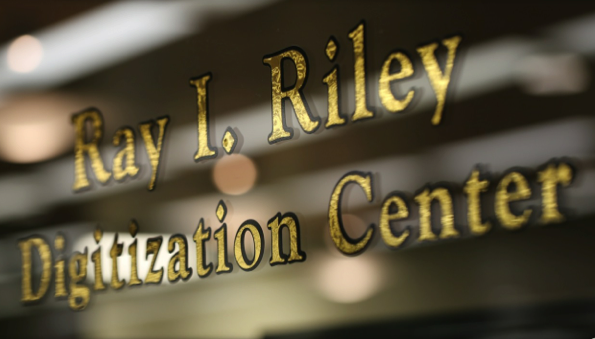 [Speaker Notes: DARRYL:
Ray I. Riley Center — centralized]
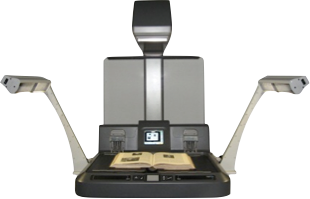 Ray I. Riley Digitization Center
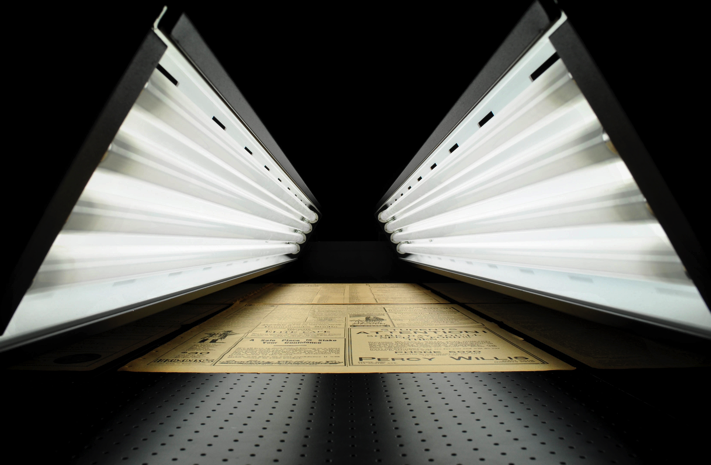 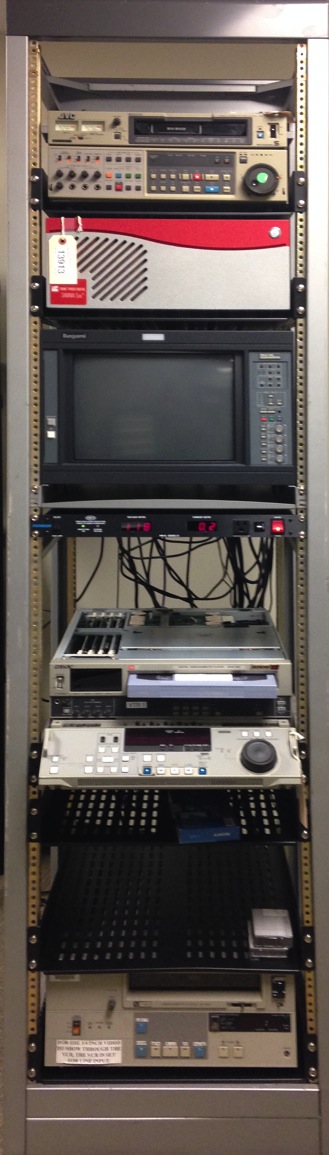 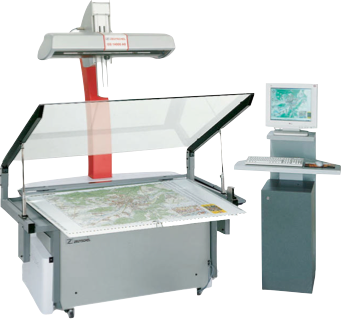 [Speaker Notes: DARRYL:
Equipment]
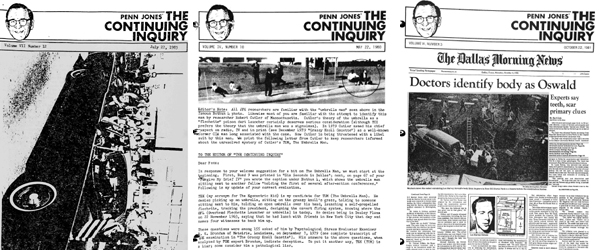 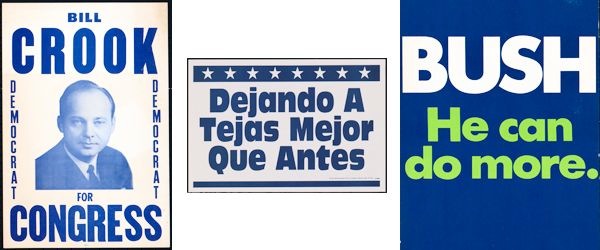 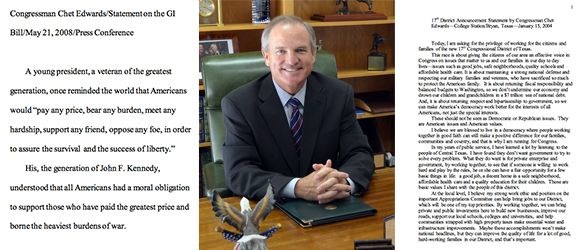 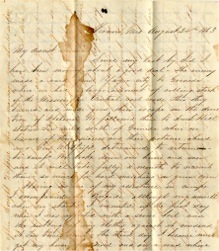 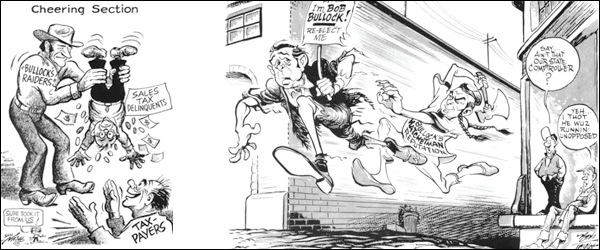 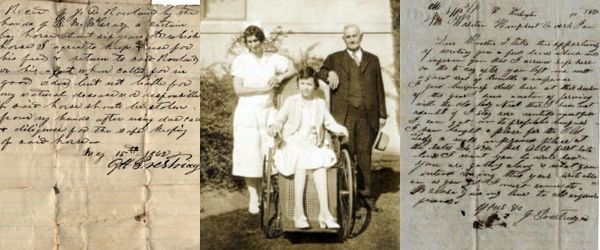 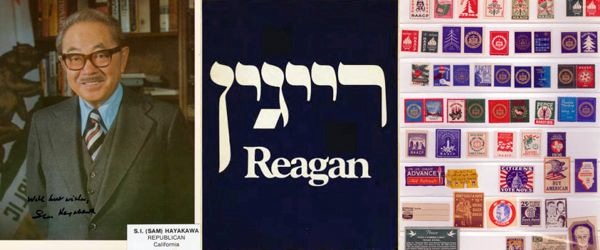 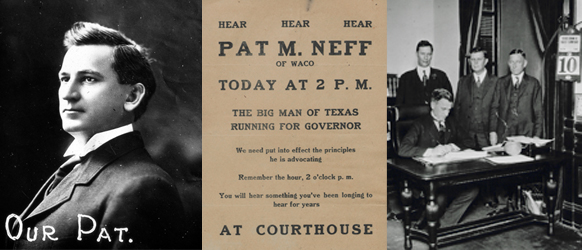 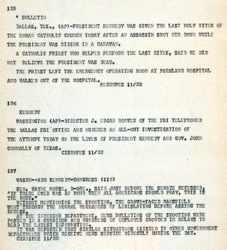 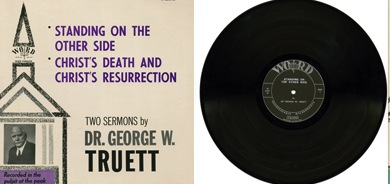 262,619
items online
[Speaker Notes: DARRYL: Our work
Maps, newspapers, audio records, cassettes, reel-to-reel tape, video tapes: U-Matic, Beta, VHS]
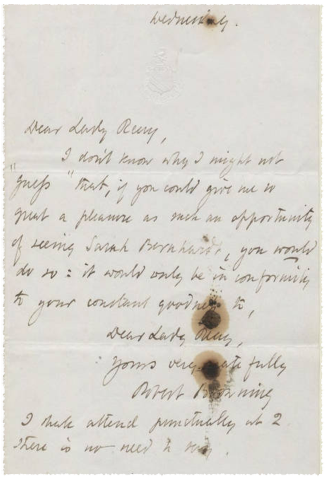 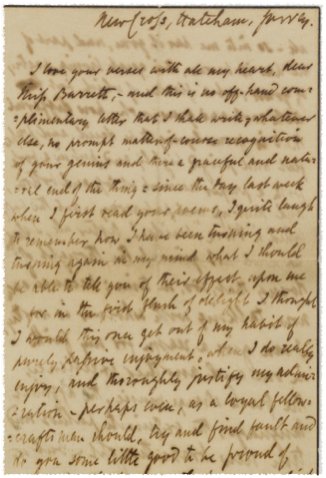 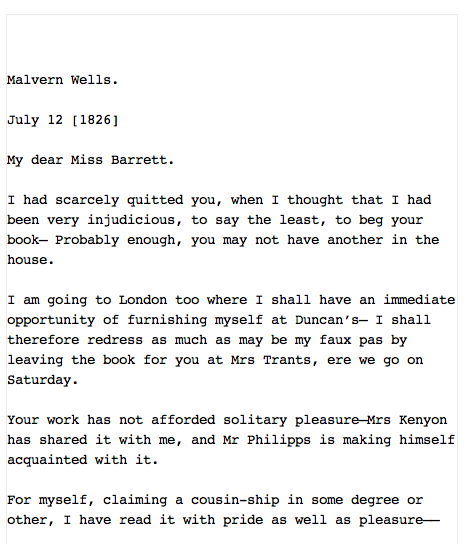 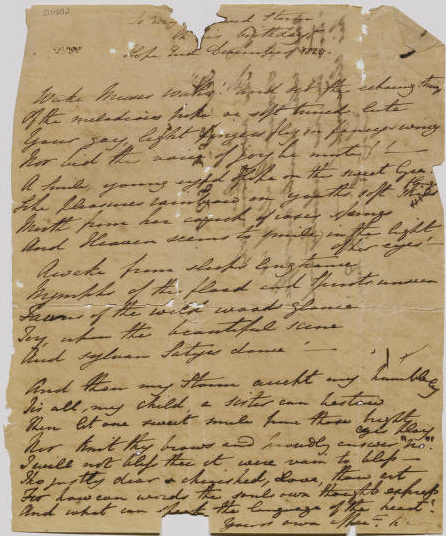 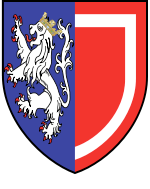 Project Phases
Phase 5
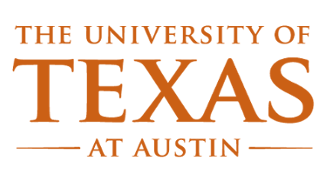 Phase 4
Phase 3
Phase 2
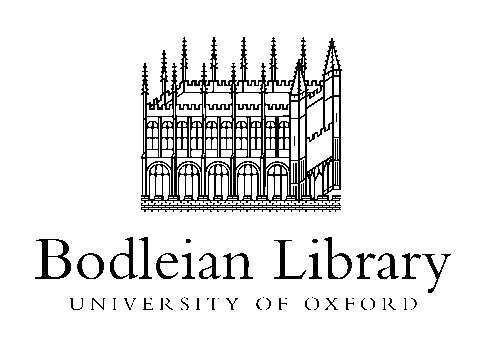 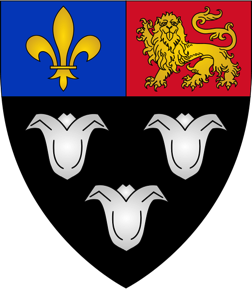 Phase 1
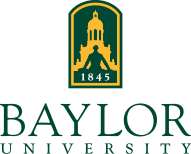 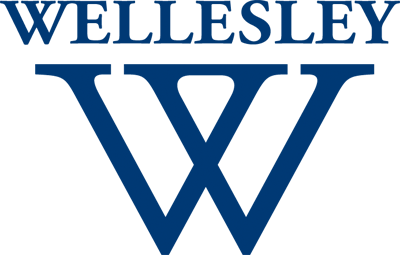 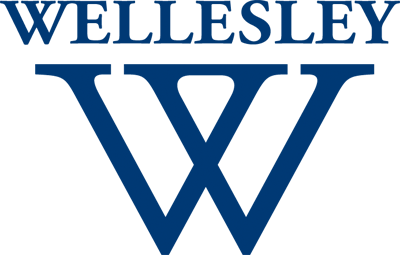 [Speaker Notes: DARRYL: Phases
1 — Wellesley Love letters @ Wellesley — sent to BU / At the same time BU…digitizing for 2012 Release
2 — Digitize ABL
3 — Digitize the remainder of Wellesley Letters at BU
4 — Add full text to all of the letters (#) by contracting with one of the premier Browning scholars has been our vendor for the full text transcriptions (both W and BU)
5 — Begin building partnerships — CURRENTLY: UT HRC, Balliol College]
Digitization Progress
2/2012
2/2013
2/2014
[Speaker Notes: DARRYL: Digitization progress
Wellesley: 574 (around 800 BU letters at launch)
Baylor: 2,920
W@BU: 1,050]
Project Statistics
1 TB
4,593 Letters
23,464
Letter pages & envelopes
1.9 Million
full-text words
[Speaker Notes: DARRYL: Stats]
Tracking Project
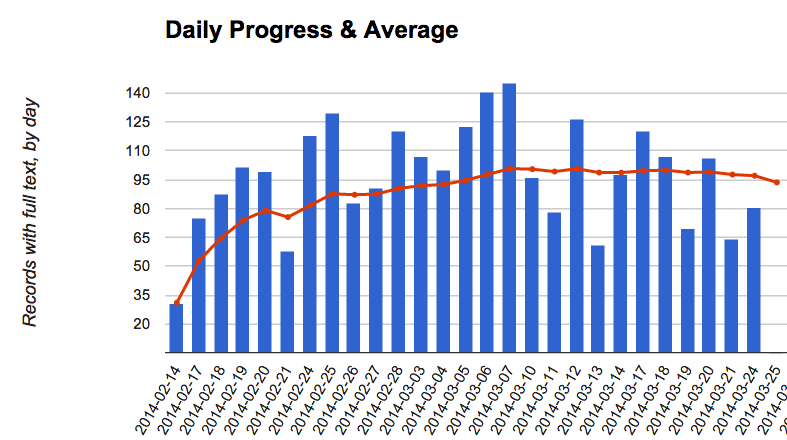 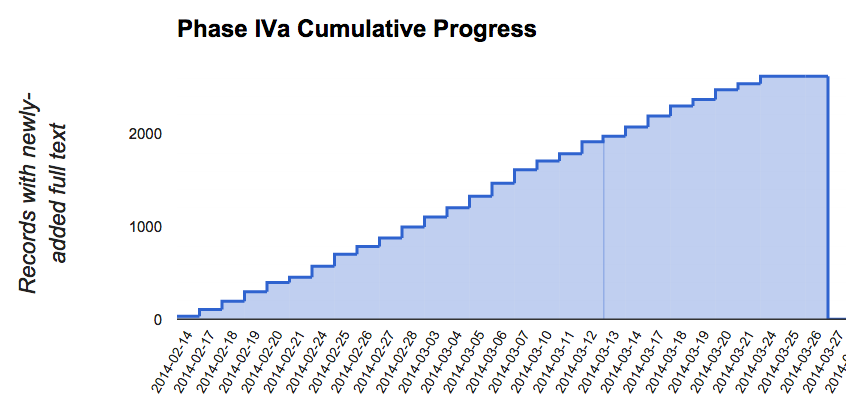 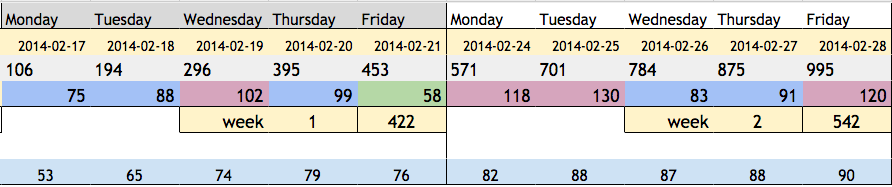 [Speaker Notes: DARRYL: How we are tracking the project]
Digital Preservation
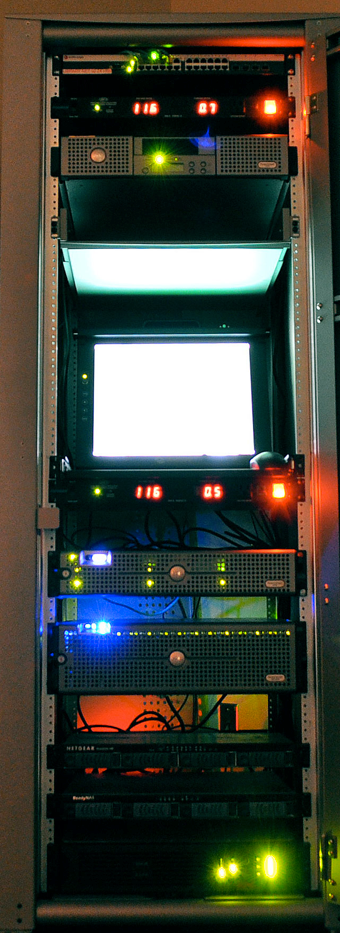 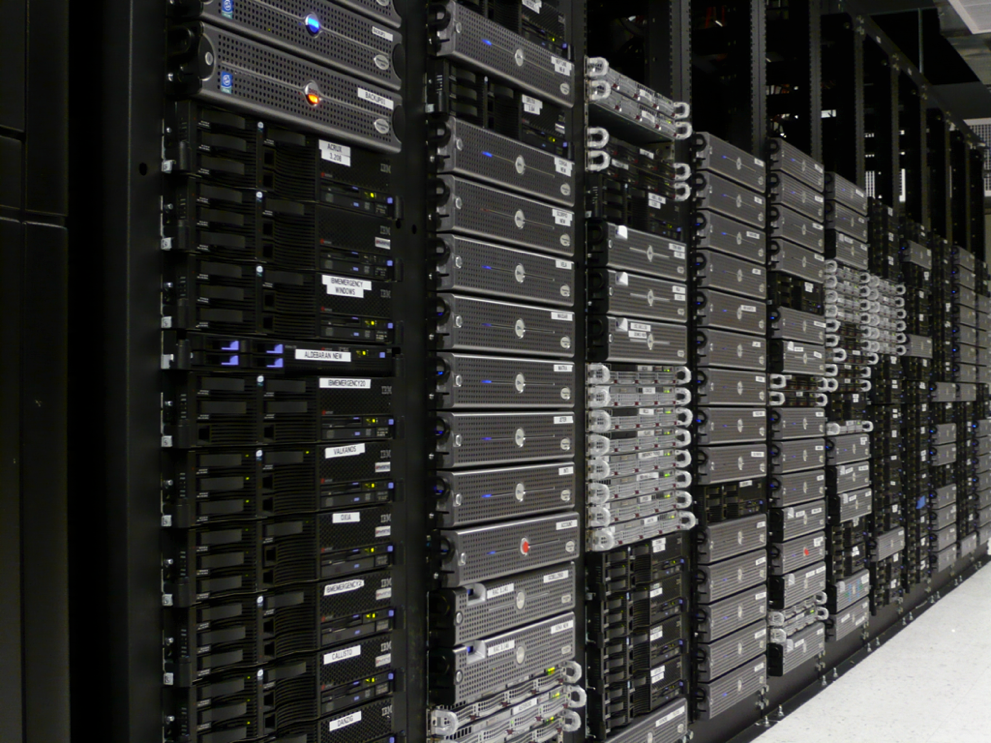 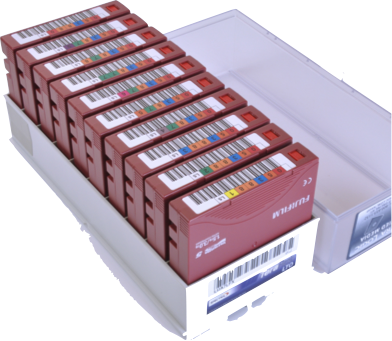 Riley Preservation Server
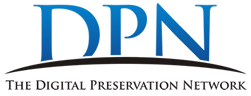 BU Data Center
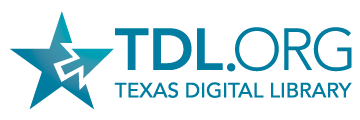 LTO Tape
Texas Digital Library
DPN
[Speaker Notes: DARRYL: Digital preservation efforts]
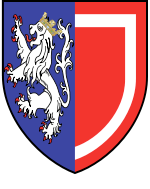 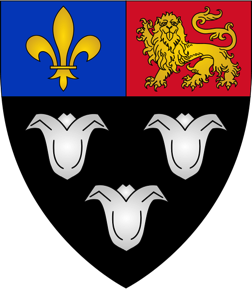 Partners
Balliol
Eton
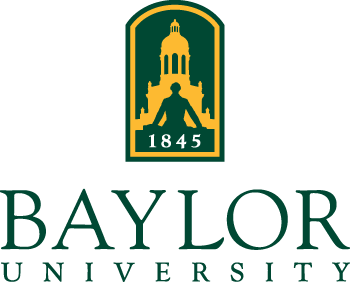 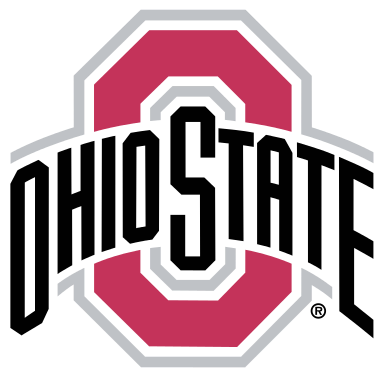 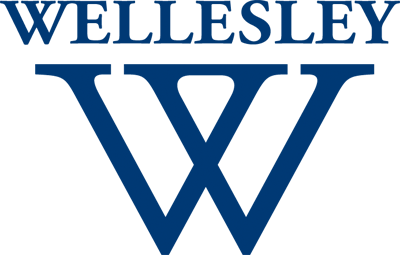 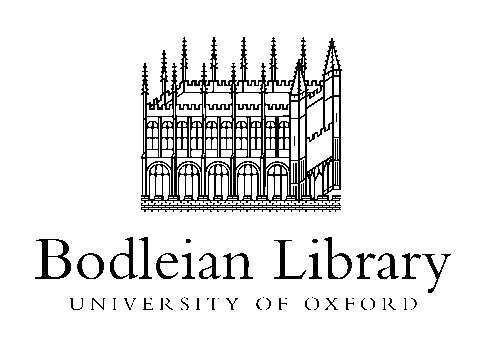 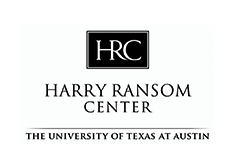 [Speaker Notes: DARRYL: Our partners
BU and Wellesley first, soon after launch…

	UT update - 313
	Balliol update - 57 letters — half are digitized

When Balliol goes online, we feel the…
Bodleian = 48 / Eton = 458
——————————————-
876 letters]
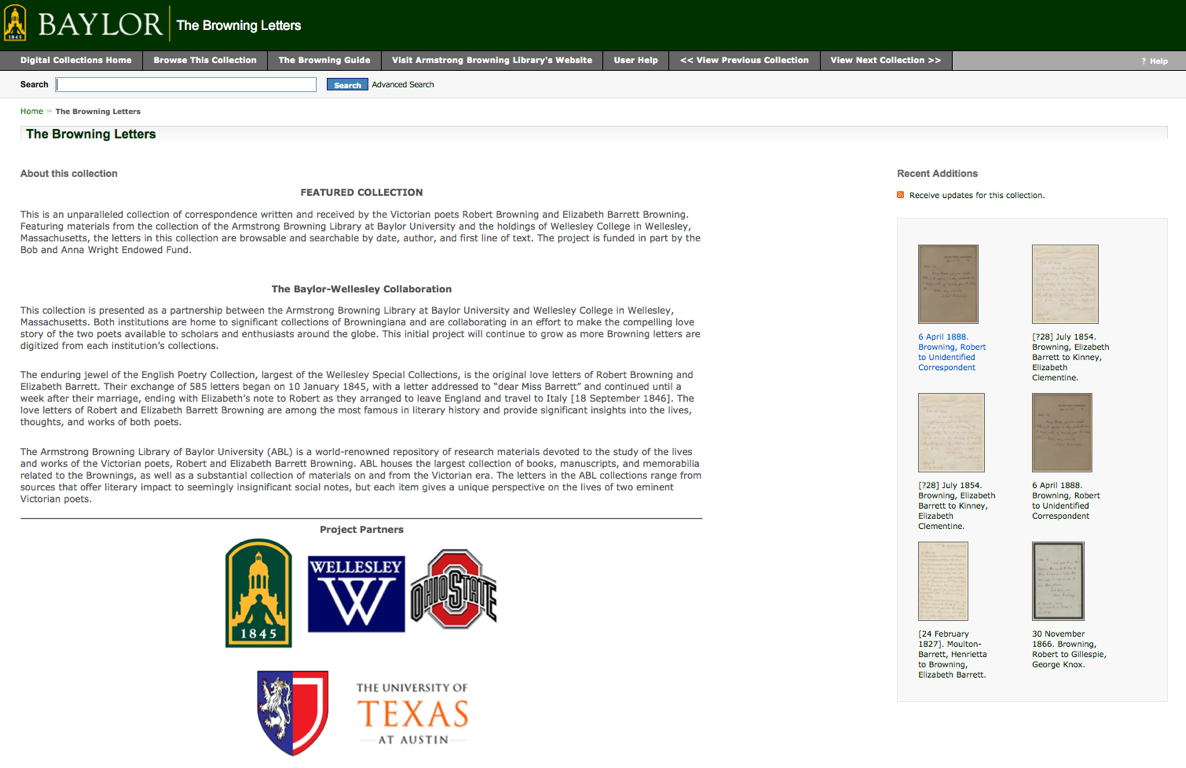 [Speaker Notes: DARRYL: The public face is through our DAMS — OCLC CONTENTdm]
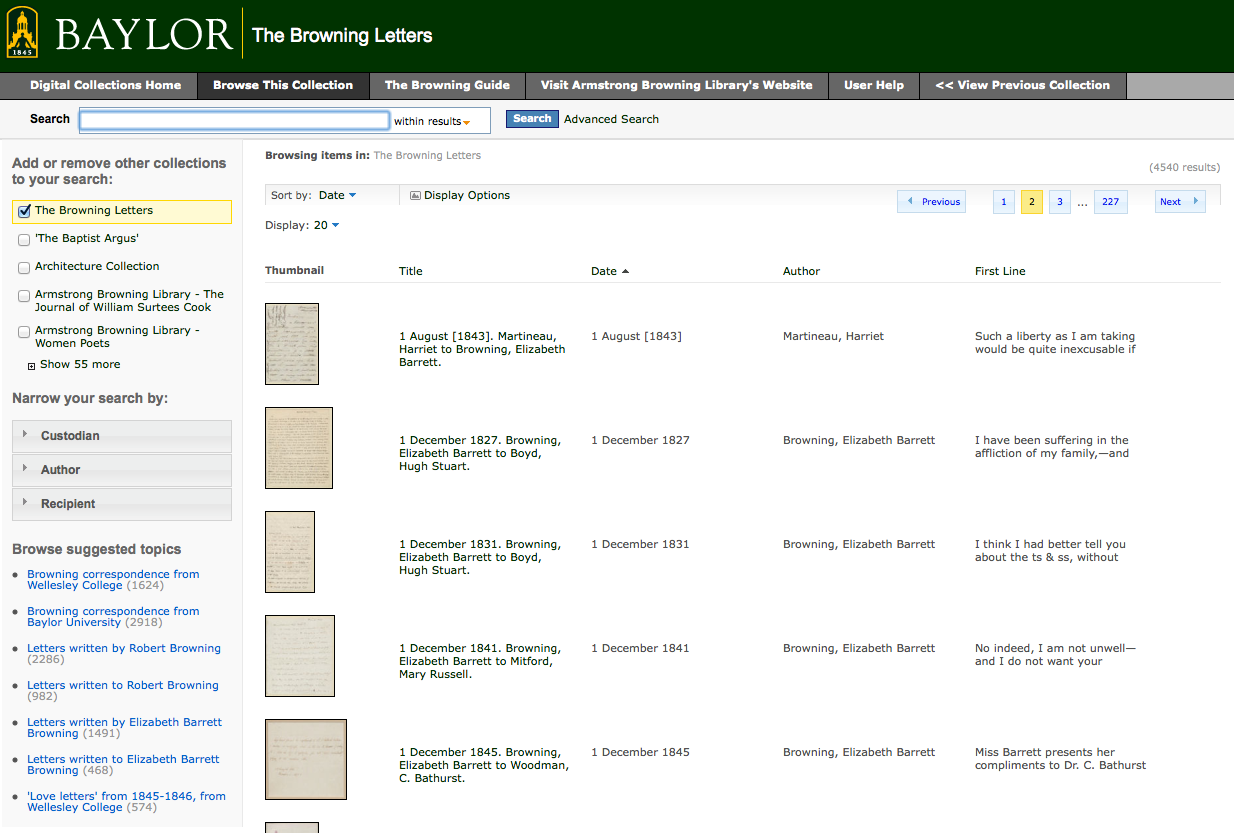 [Speaker Notes: DARRYL]
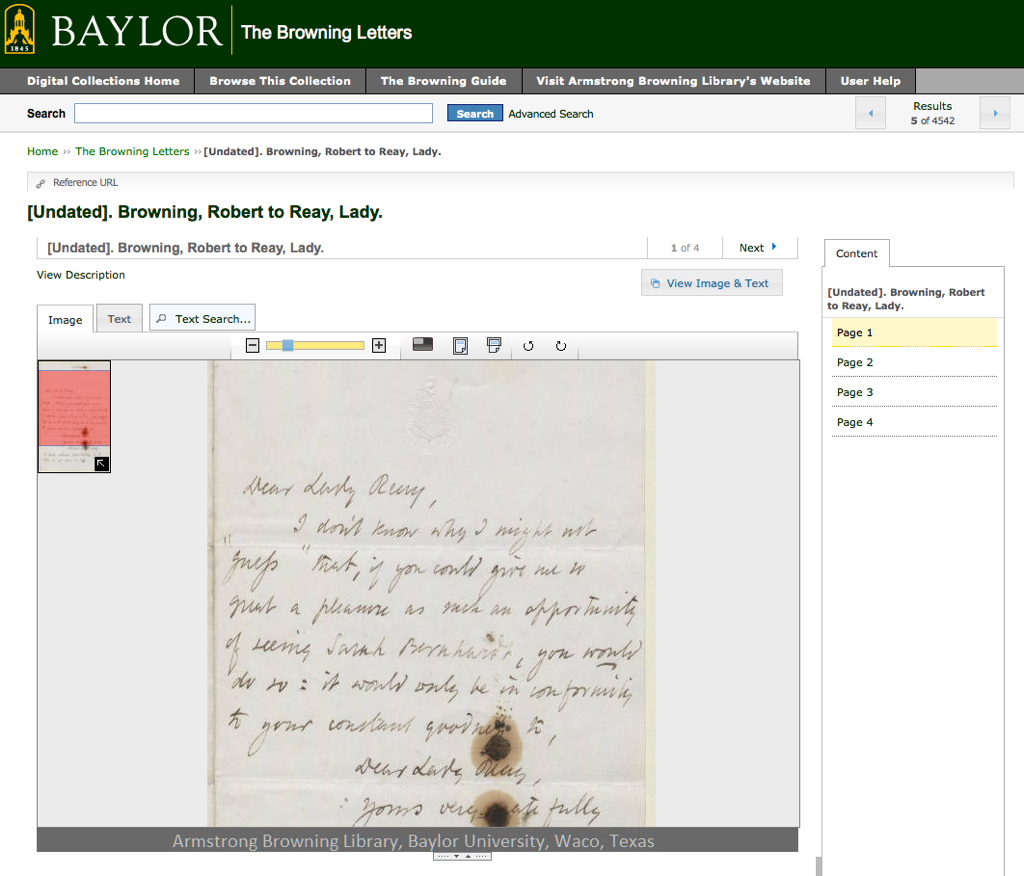 [Speaker Notes: DARRYL:]
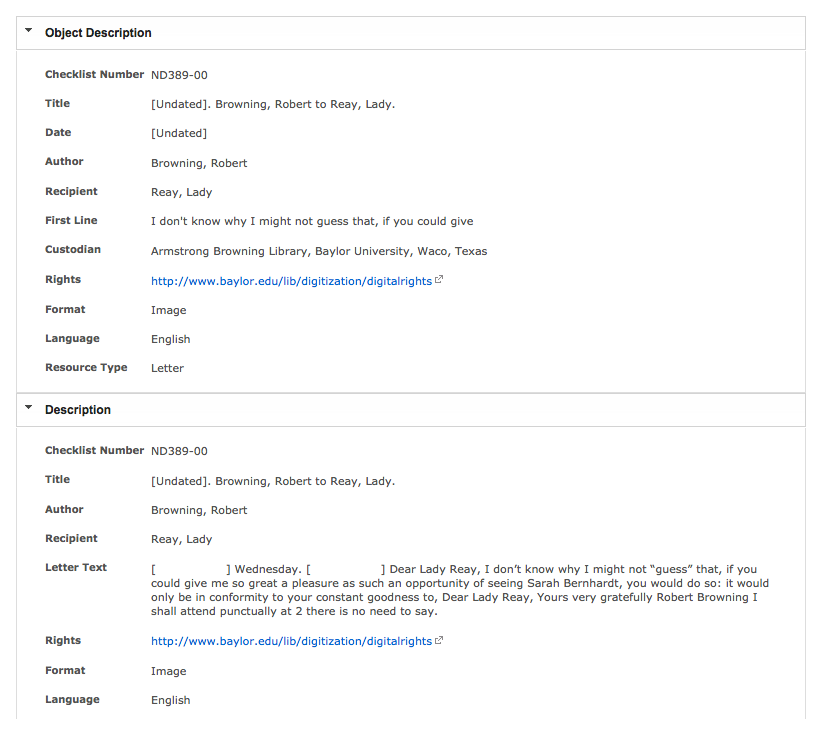 [Speaker Notes: DARRYL:]
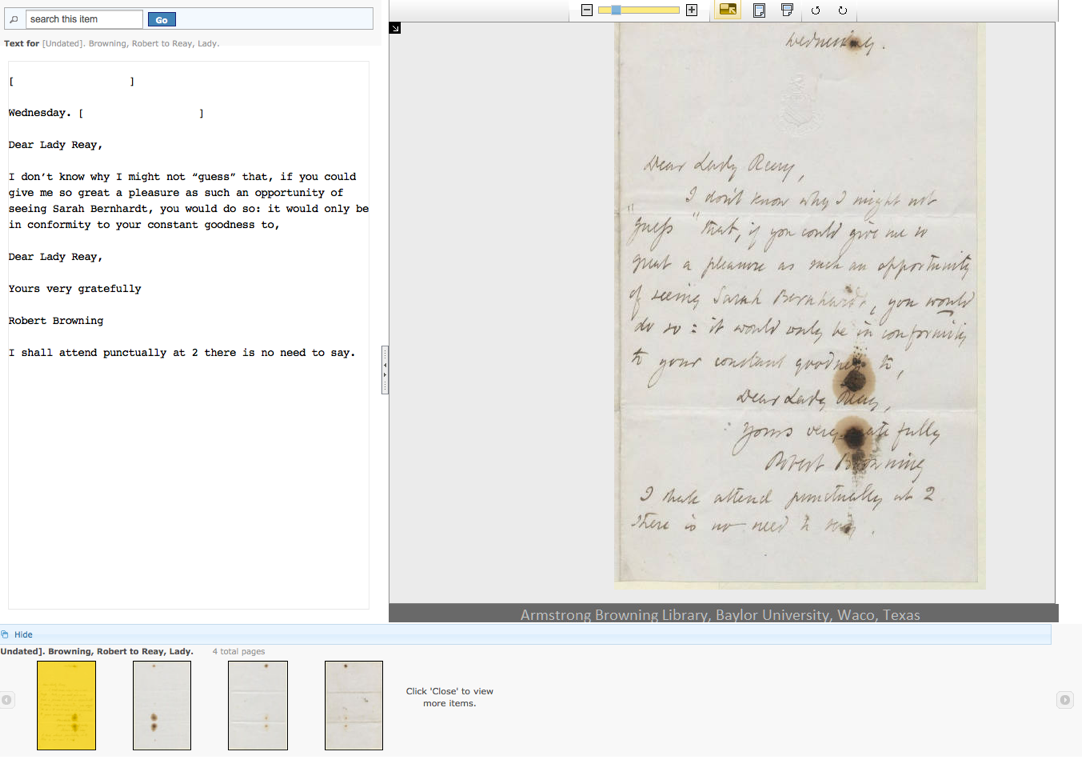 [Speaker Notes: DARRYL:]
Digital Collection Access
[Speaker Notes: DARRYL:


————————————————————————————-
IAN — NEXT SLIDE

Handover]
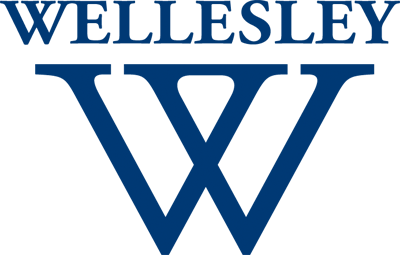 [Speaker Notes: IAN-]
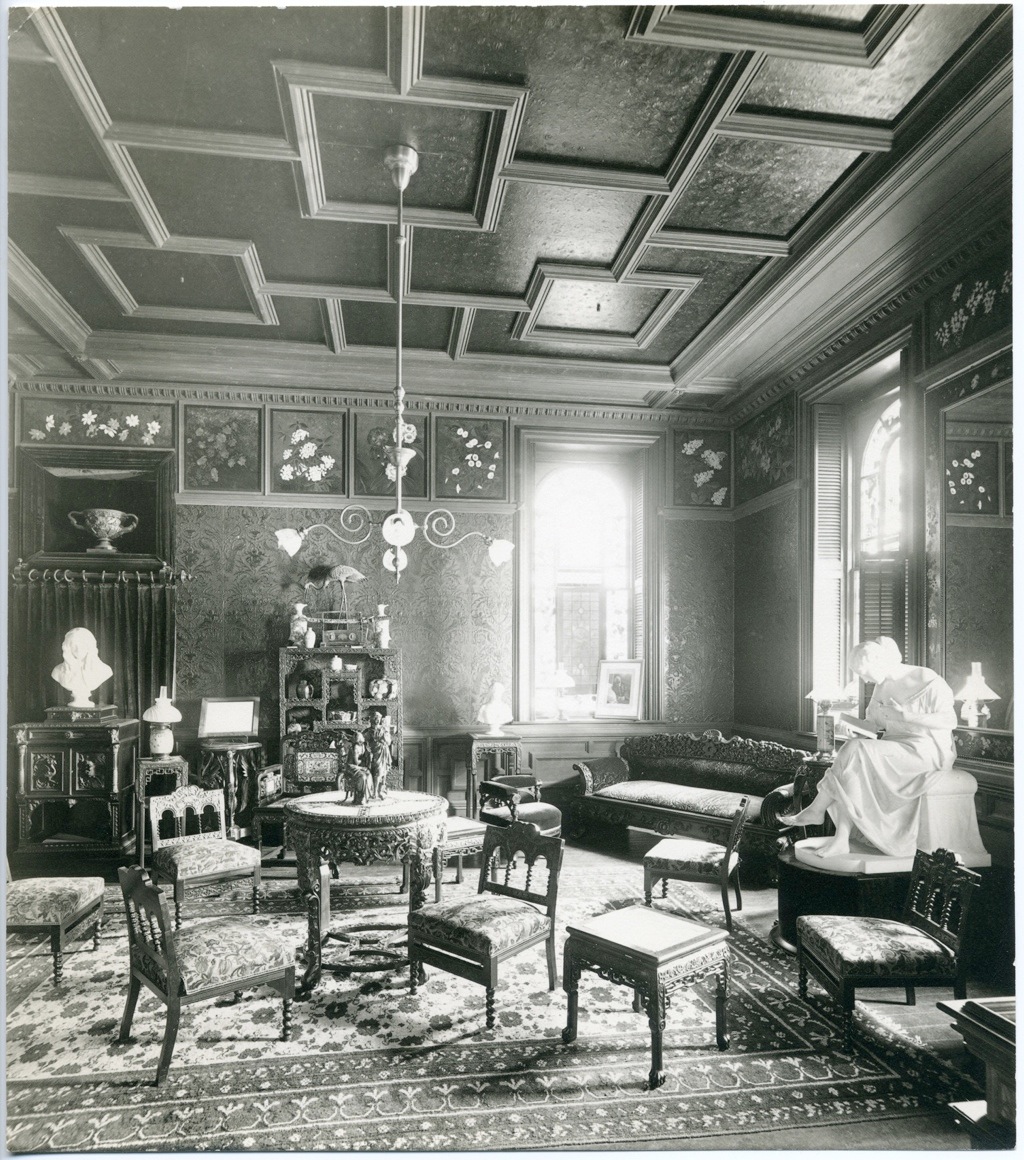 [Speaker Notes: IAN-]
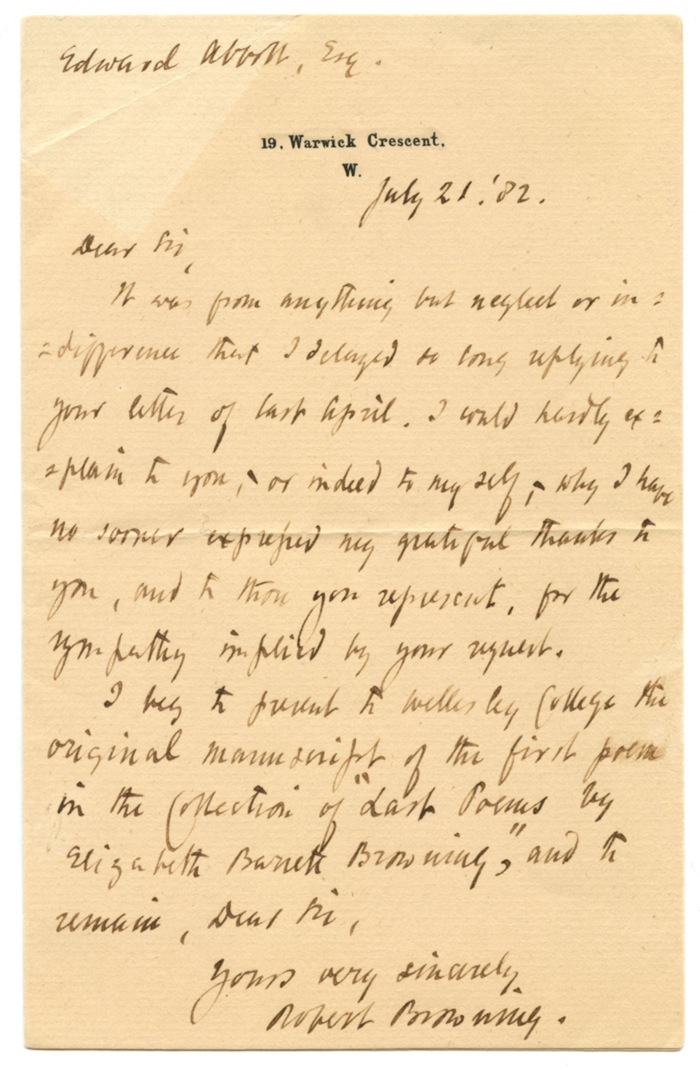 [Speaker Notes: IAN-]
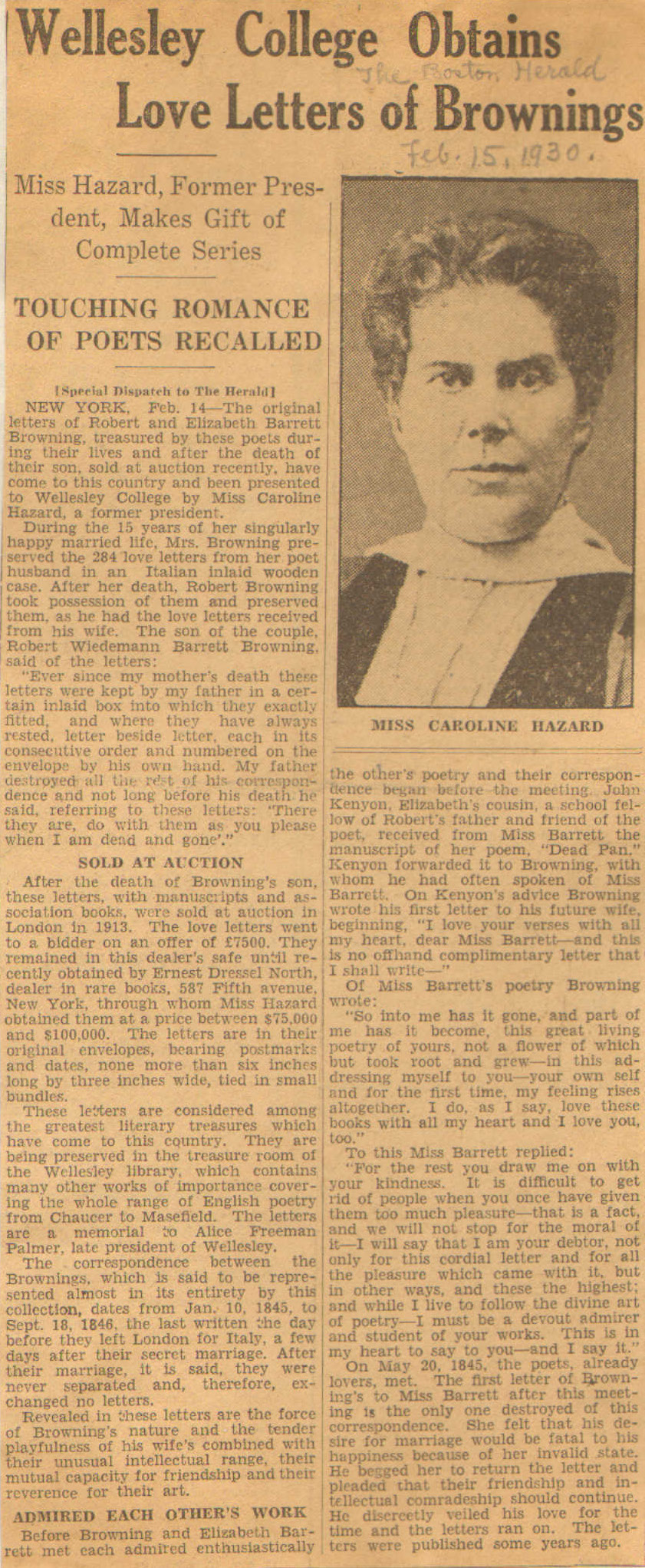 [Speaker Notes: IAN-]
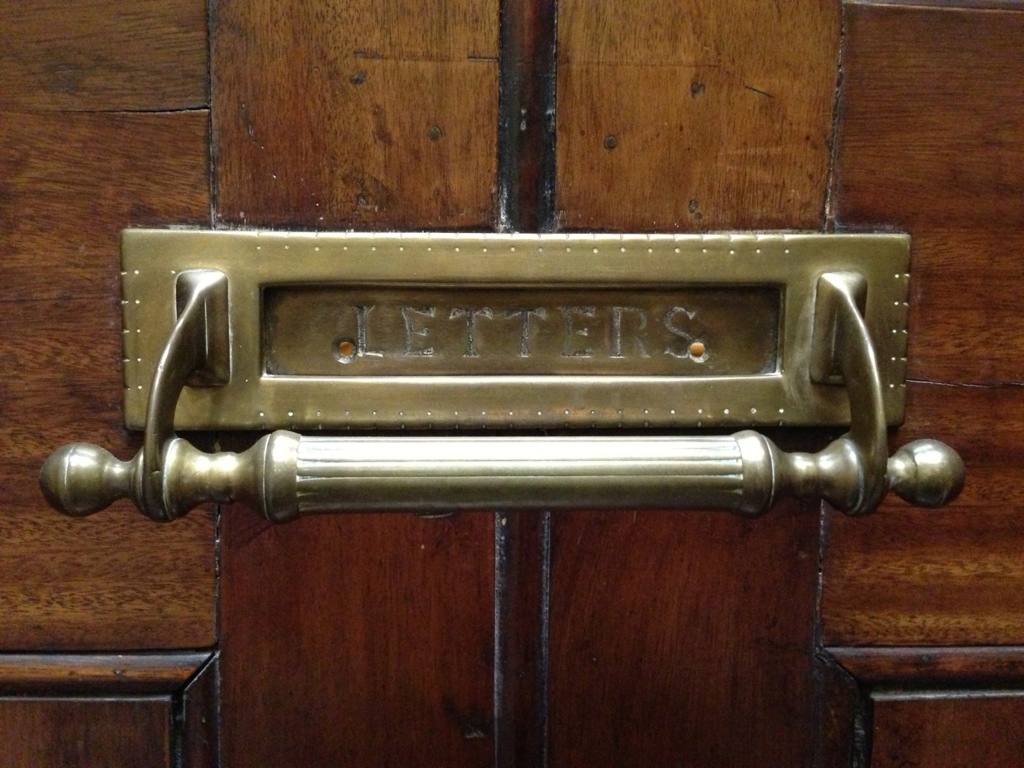 [Speaker Notes: IAN-]
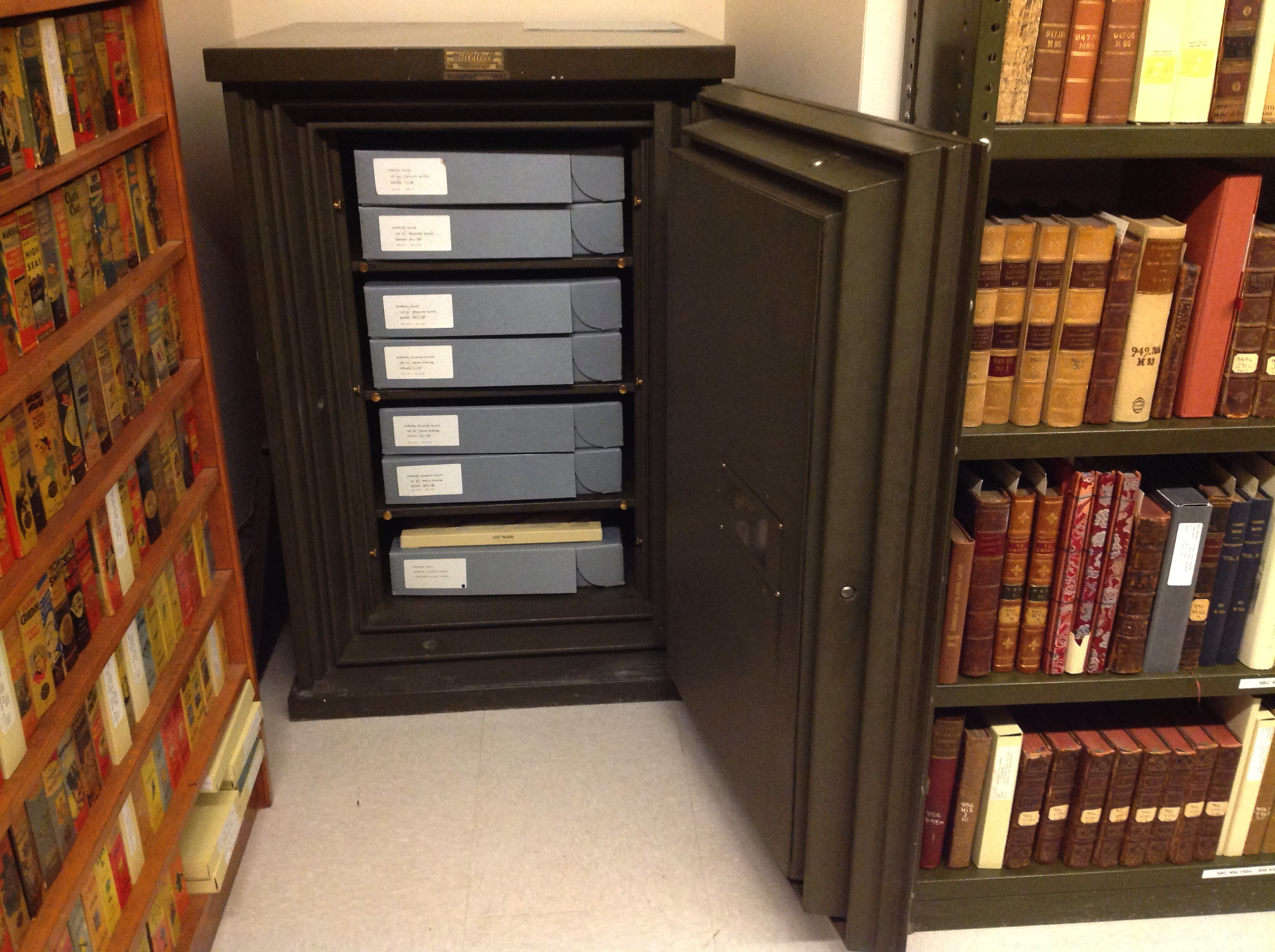 [Speaker Notes: IAN-]
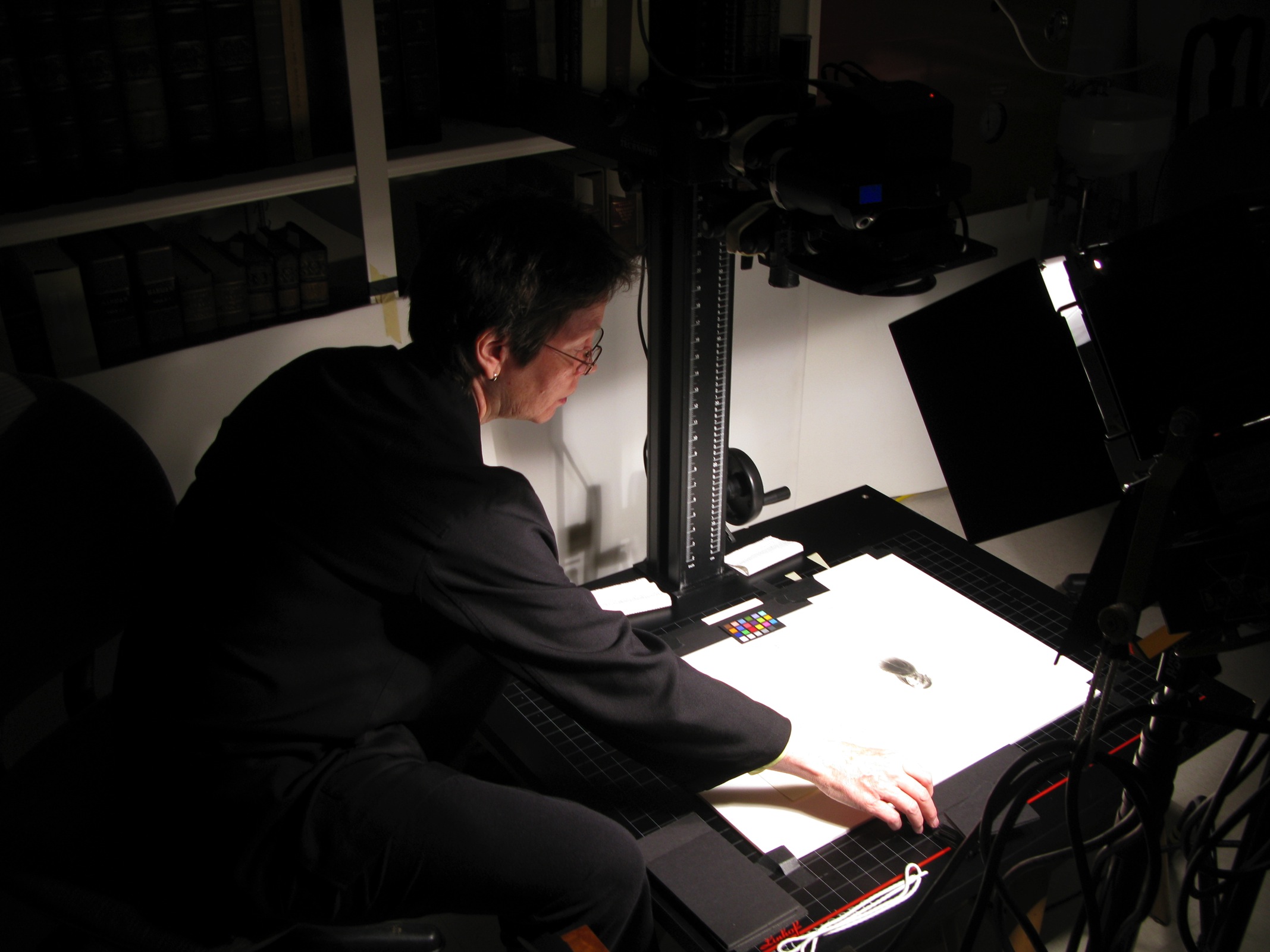 [Speaker Notes: IAN-]
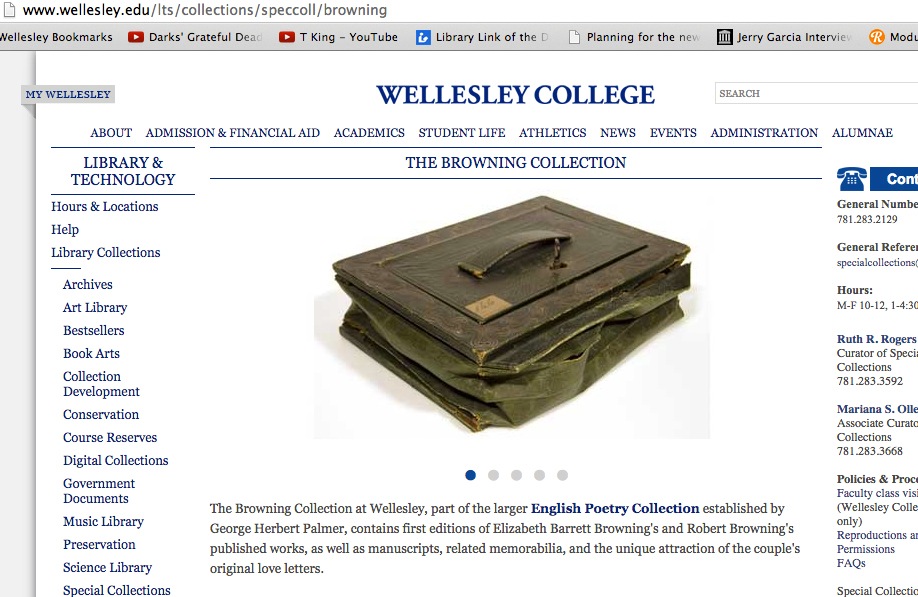 [Speaker Notes: IAN-]
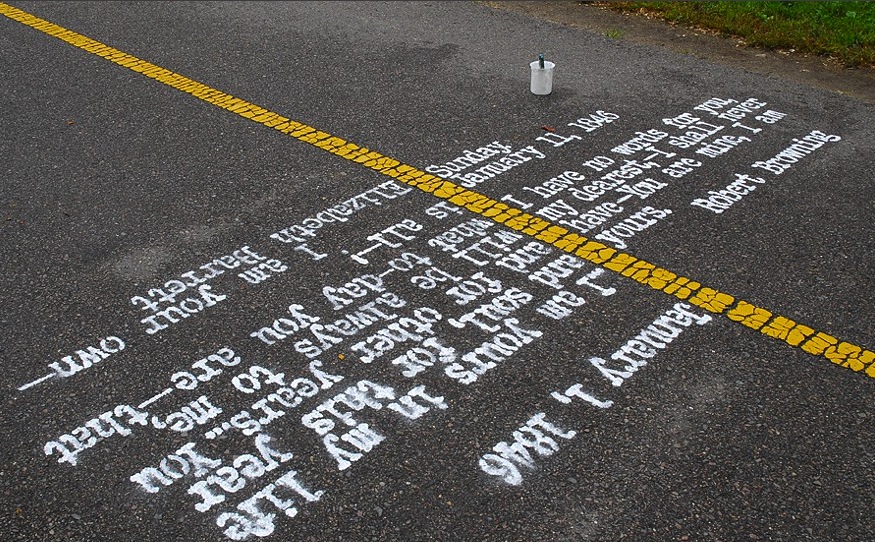 [Speaker Notes: IAN-]
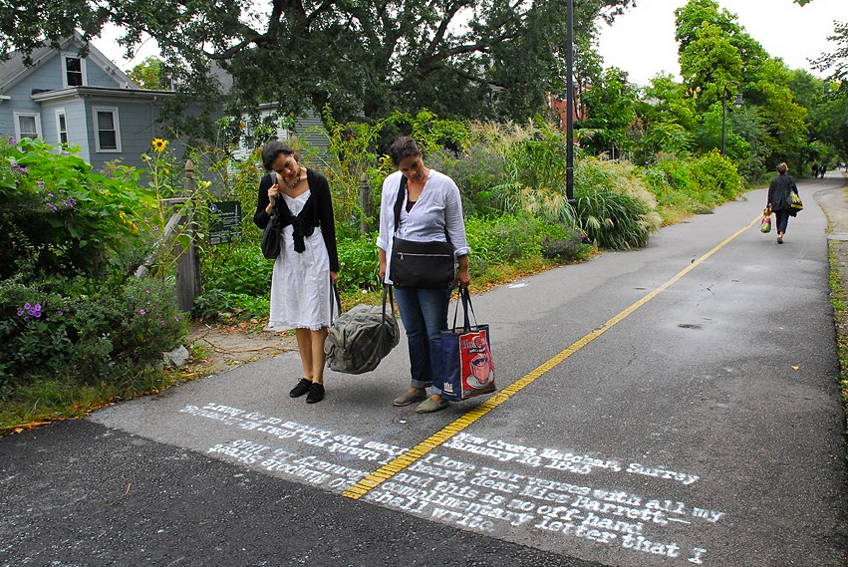 [Speaker Notes: IAN-


————————————————————————————-
PATTIE — NEXT SLIDE]
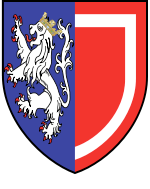 Balliol
College
[Speaker Notes: IAN / PATTIE —]
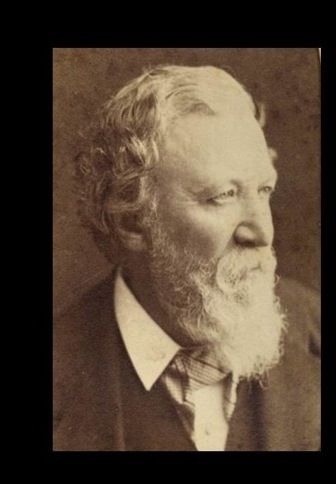 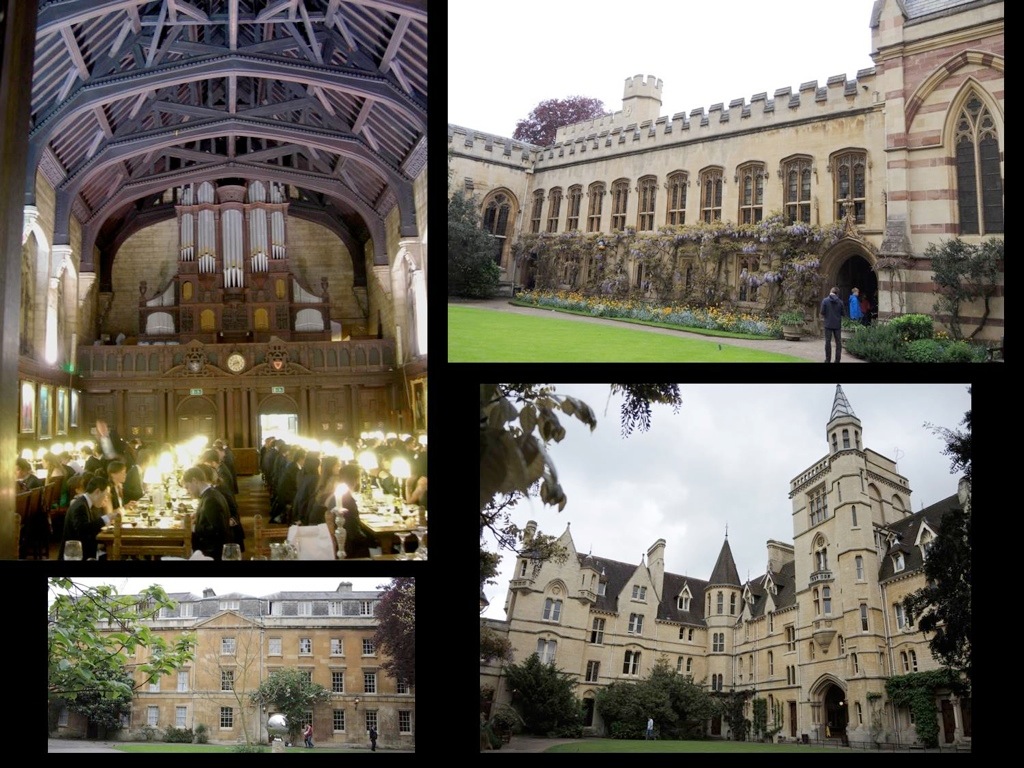 [Speaker Notes: PATTIE:
Balliol — Baylor Connection
When Elizabeth Barrett Browning died in 1861, Pen was 12, and his father was very concerned to make a fresh start in England for the two of them. A large part of this plan included a great desire on the senior Browning’s part to get Pen into Balliol College, the most academically serious at the time.
Several visits by Robert Browning, and was then made a senior member of the University with voting rights, Balliol’s first Honorary Fellow.
Browning was delighted by the fellowship as a mark of intellectual and social acceptance.  This close connection continued, even when Pen, predictably, failed the Balliol entrance exam.]
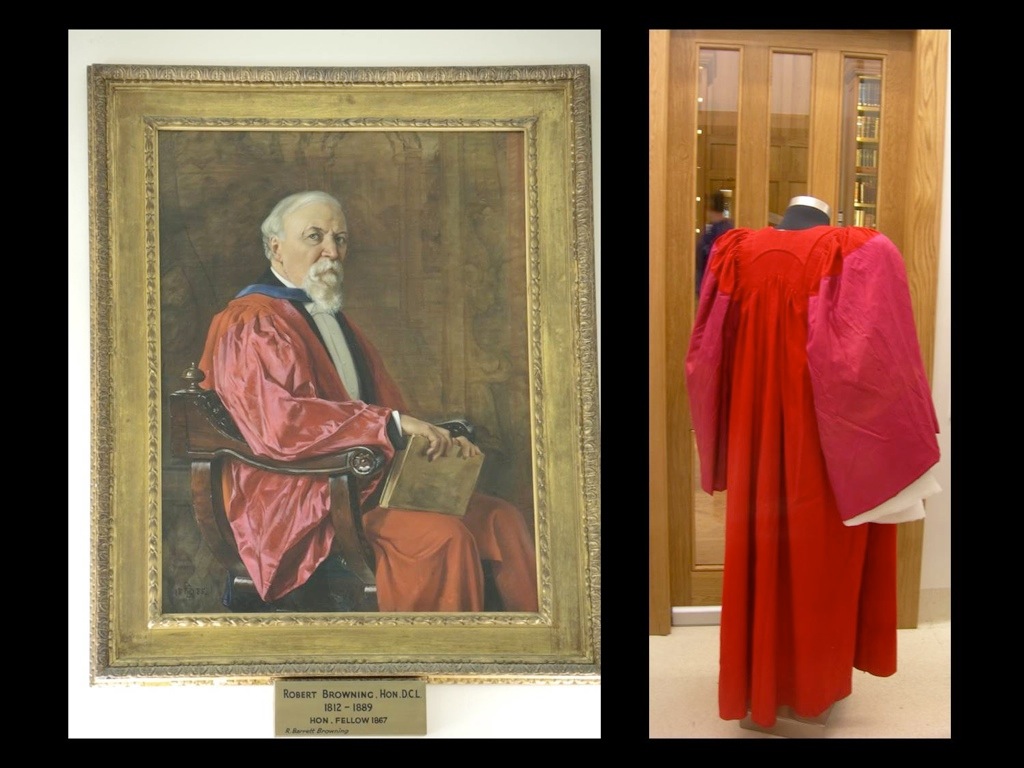 [Speaker Notes: PATTIE:
In 1882 Browning received an Honorary DCL.  Pen painted a portrait of him in the DCL regalia and in 1885 Pen gave the portrait to Balliol, where it still hangs in the library.  After Browning’s death, Pen presented the college with more of his effects including 6 volumes of holographic texts of poems.

Further acquisitions followed through the years.]
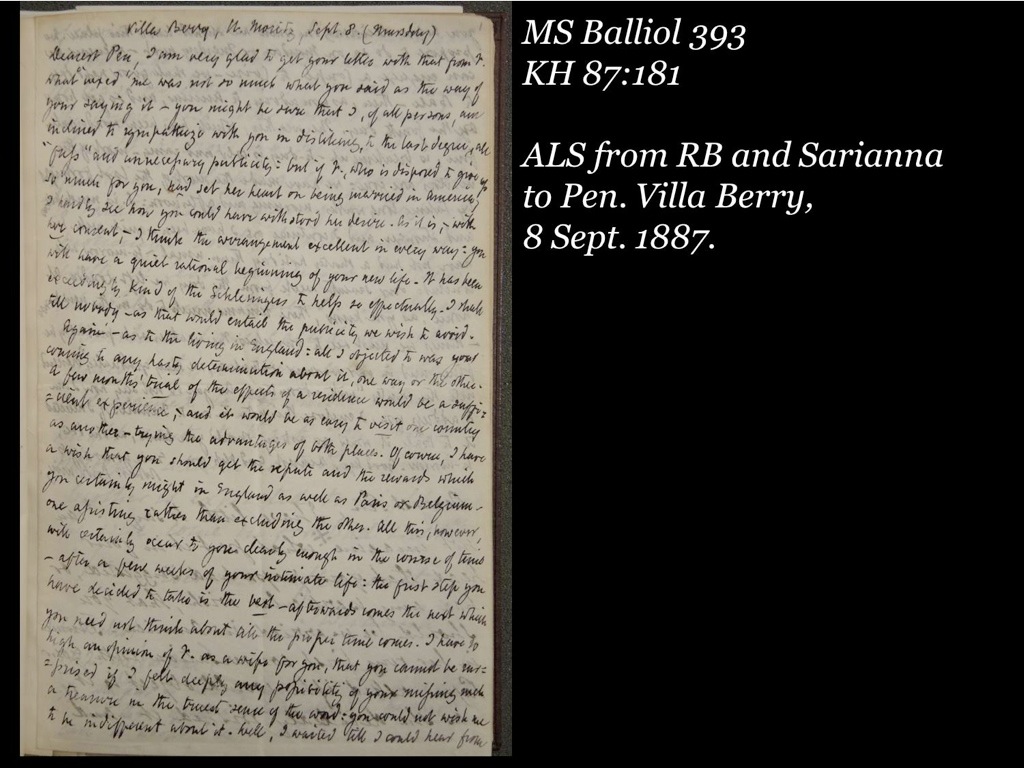 [Speaker Notes: PATTIE:
There are 53 letters at Balliol written between 1887 and 1889 and demonstrate the closeness of the Browning family.  Many were written jointly by Browning and his sister Sarianna, and are addressed to Pen, his wife Fannie, and often Pen and Fannie together.

Balliol aims to become a digitization hub for the collections of Browning letters held by other Oxford colleges.]
The Browning Letters Project:
Preservation for Digital Humanities
www.baylor.edu/library/browningletters
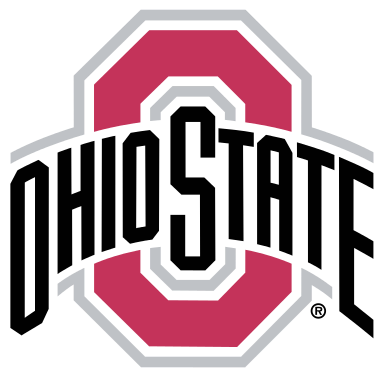 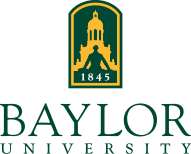 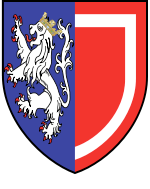 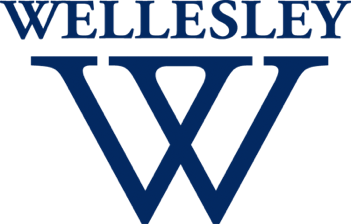 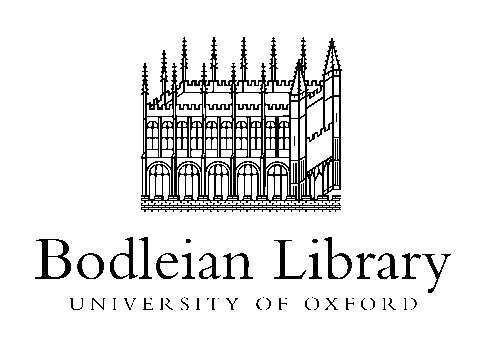 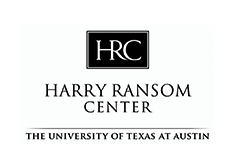 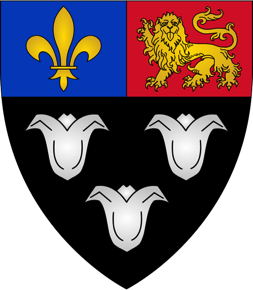 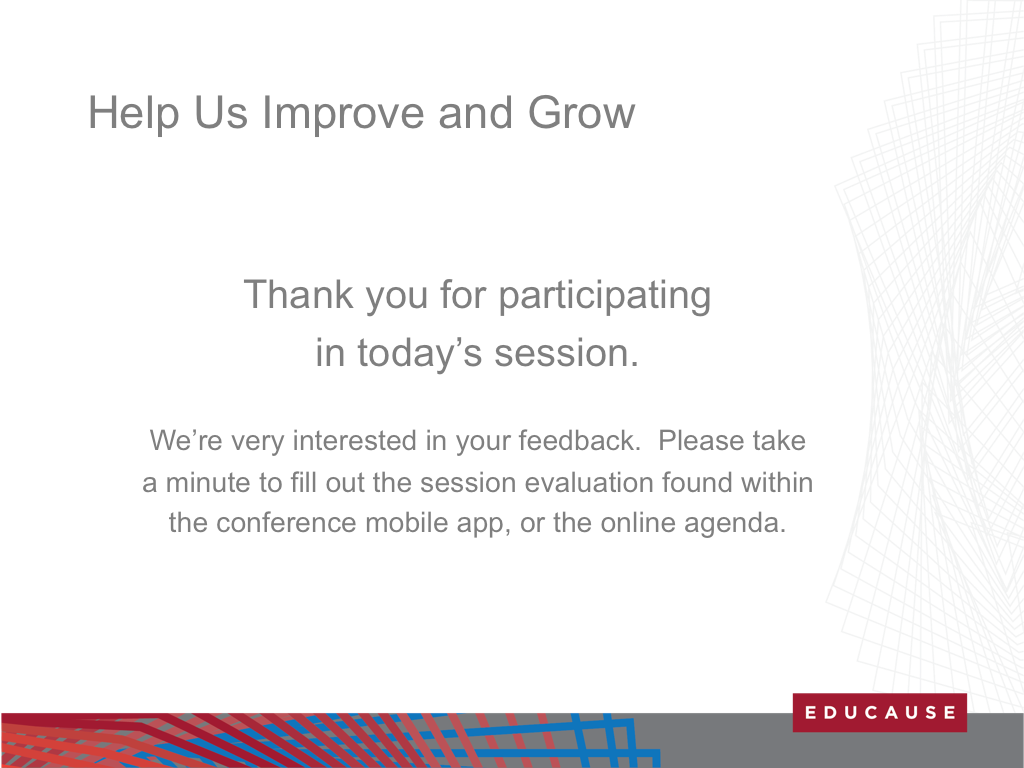